César Chávez, Dolores Huerta y la unión de campesinos.
Por:
                                              Pedro, Forrest y Laura
Biografía
Juventud
Servicio Militar
Community Service Organization(CSO)
Dolores Huerta
Unión de campesinos(UFW)
VIDEO
http://video.pbs.org/video/2365077267/
Estrategias-Boicot
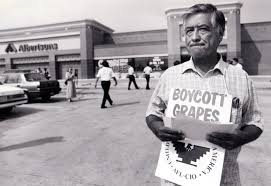 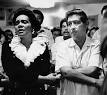 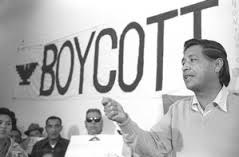 Huelga de hambre
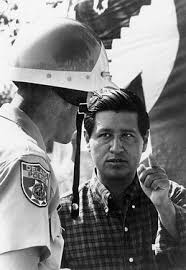 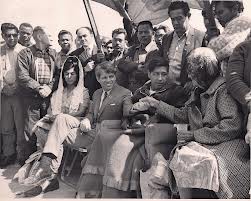 Marcha a Sacramento 1966
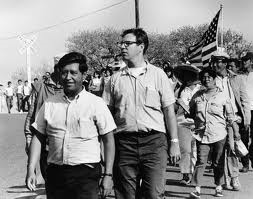 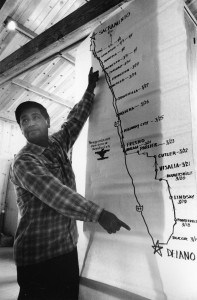 Logros
Derecho a formar sindicato.
Pago más alto.
Cambios tecnológicos de herramientas.
MOVIMIENTOS SOCIALES
Vietnam
Derechos para los homosexuales
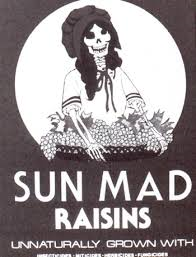 Defensa de animales
“I became a vegetarian after realizing that animals feel afraid, cold, hungry and unhappy like we do. I feel very deeply about vegetarianism and the animal kingdom. It was my dog Boycott who led me to question the right of humans to eat other sentient beings.”
We need, in a special way, to work twice as hard to make all people understand that 
animals are fellow creatures, that we must protect them and love them as we love 
ourselves. And that’s the basis for peace. The basis for peace is respecting all creatures. . . . We cannot hope to have peace until we respect everyone–respect ourselves and respect animals and all living things. . . . We know we cannot defend and be kind to animals until we stop exploiting them – exploiting them in the name of science, exploiting animals in the name of sport, exploiting animals in the name of fashion, and yes, exploiting animals in the name of food.
Fin